Сверхновая экономика
Дмитрий Иванов
профессор факультета социологии 
Санкт-Петербургского государственного университета
dvi1967@gmail.com
Новая экономика уже не нова
новая экономика (с 1980-х) 
«научное знание»
«высокие технологии»
«венчурные капиталы»
виртуальный товар: бренд
виртуальная организация: сеть
виртуальные деньги: кредиты
гуру менеджмента: «будущее не столько за продуктами, сколько за брендами и их стоимостью»
сверхновая экономика (в 2000-х)
неэффективность брендинга
негибкость сетевых структур
неликвидность виртуальных денег
агрессивно красивые товары 
креативные потребители
«активируемые» деньги
интенсивное настоящее не оставляет времени никакому будущему: стоимость создают гламуроемкость и тренды
Виртуализация экономики
Логику новой экономики адекватно отражает концепция «виртуализации», разработанная в 1990-х 
Виртуализация – это замещение реальных вещей и действий образами и коммуникациями 
Виртуализация товара: 
продукт – физический объект рекламы перестает быть означаемым и становится означающим по отношению к рекламируемому образу  (рынок брендов)
Виртуализация труда: 
работа с образами не требует постоянного нахождения в определенном месте (сетевая структура фирмы)
Виртуализация денег: 
система кредитования выводит финансовые возможности за пределы реальной платежеспособности (финансовые «пузыри»)
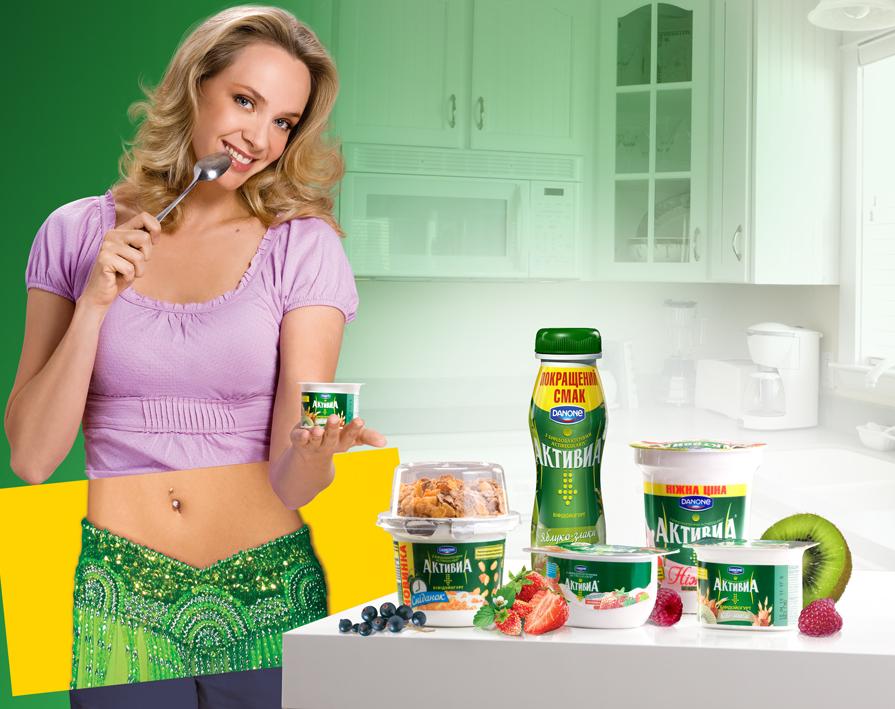 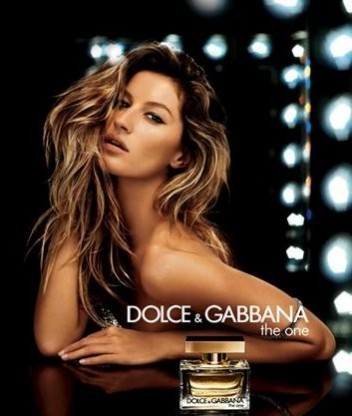 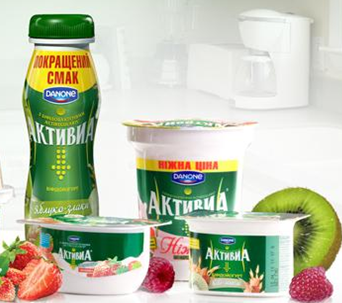 Логика гламура
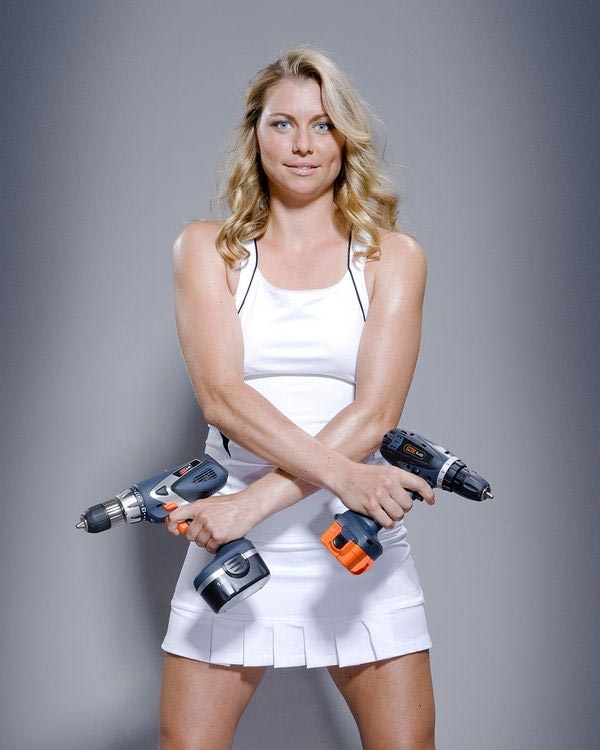 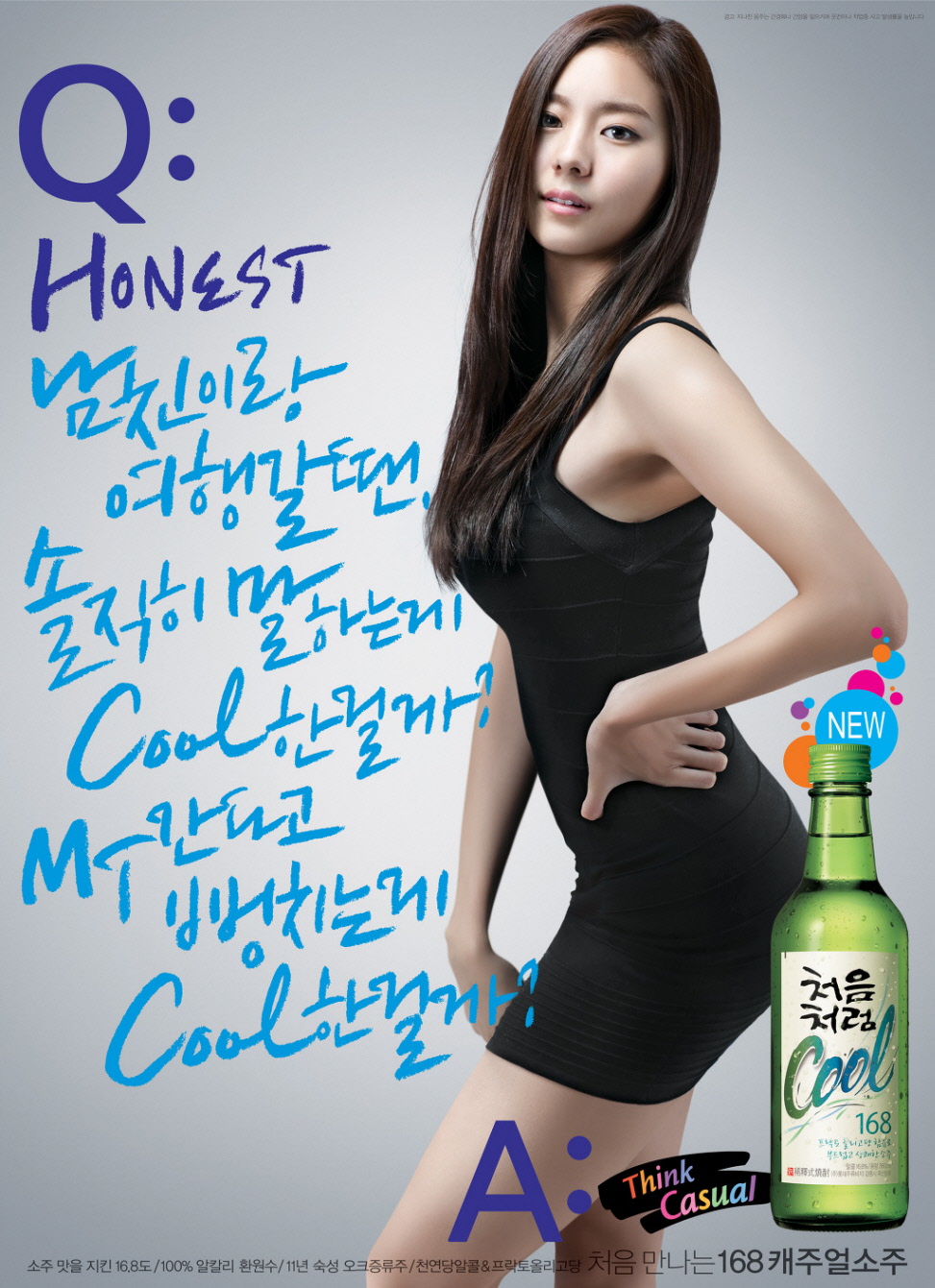 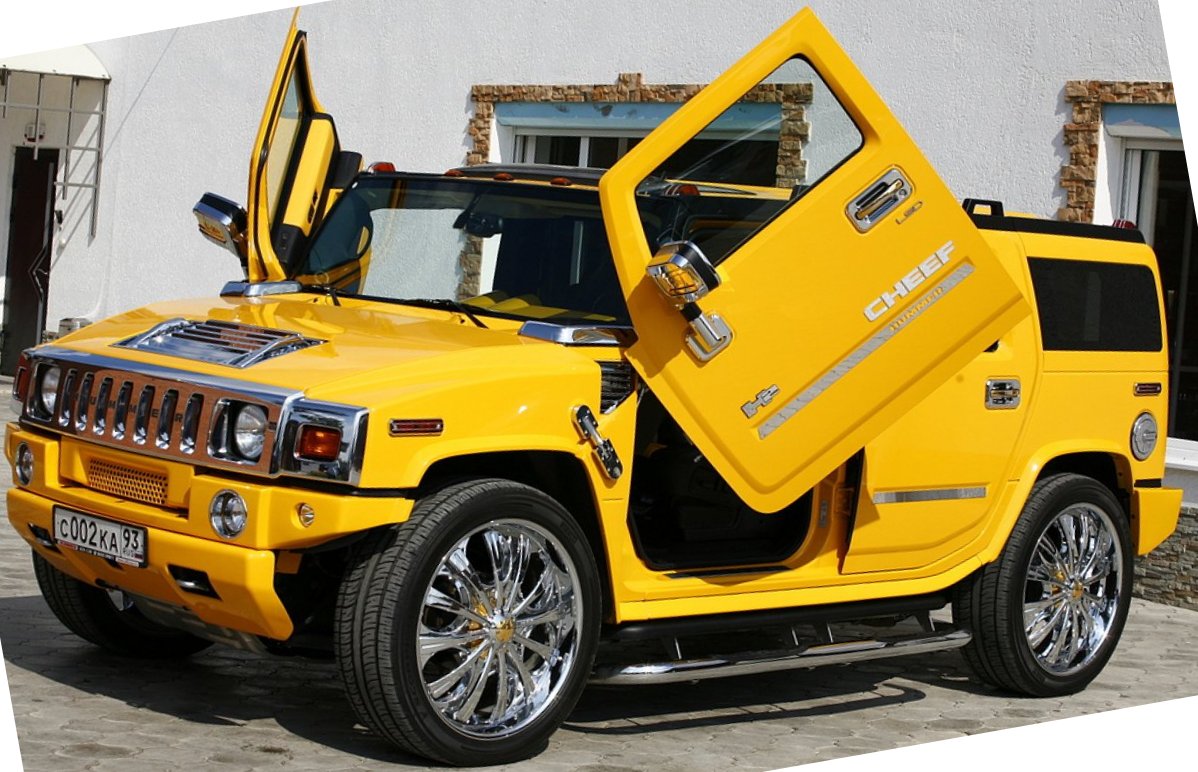 к концу 1990-х годов рынки оказались перенасыщены брендами и имиджами (overbranding)
стратегия виртуализации утратила эффективность и произошел сдвиг конкурентных преимуществ к гламуру 
с 1930-х годов гламур был специфическим стилем жизни и эстетикой, но сейчас гламур стал логикой сверхновой экономики
глэм-капитализм возникает, когда производители на сверхконкурентном рынке должны очаровывать (по-английски - to glamour) потребителей и когда товары и услуги должны быть агрессивно красивыми, чтобы интенсивно привлекать целевые аудитории
процесс создания стоимости теперь больше связан с трендами, чем с брендами, не только в индустрии моды и шоу-бизнесе, но и высокотехнологичных отраслях и финансовом секторе
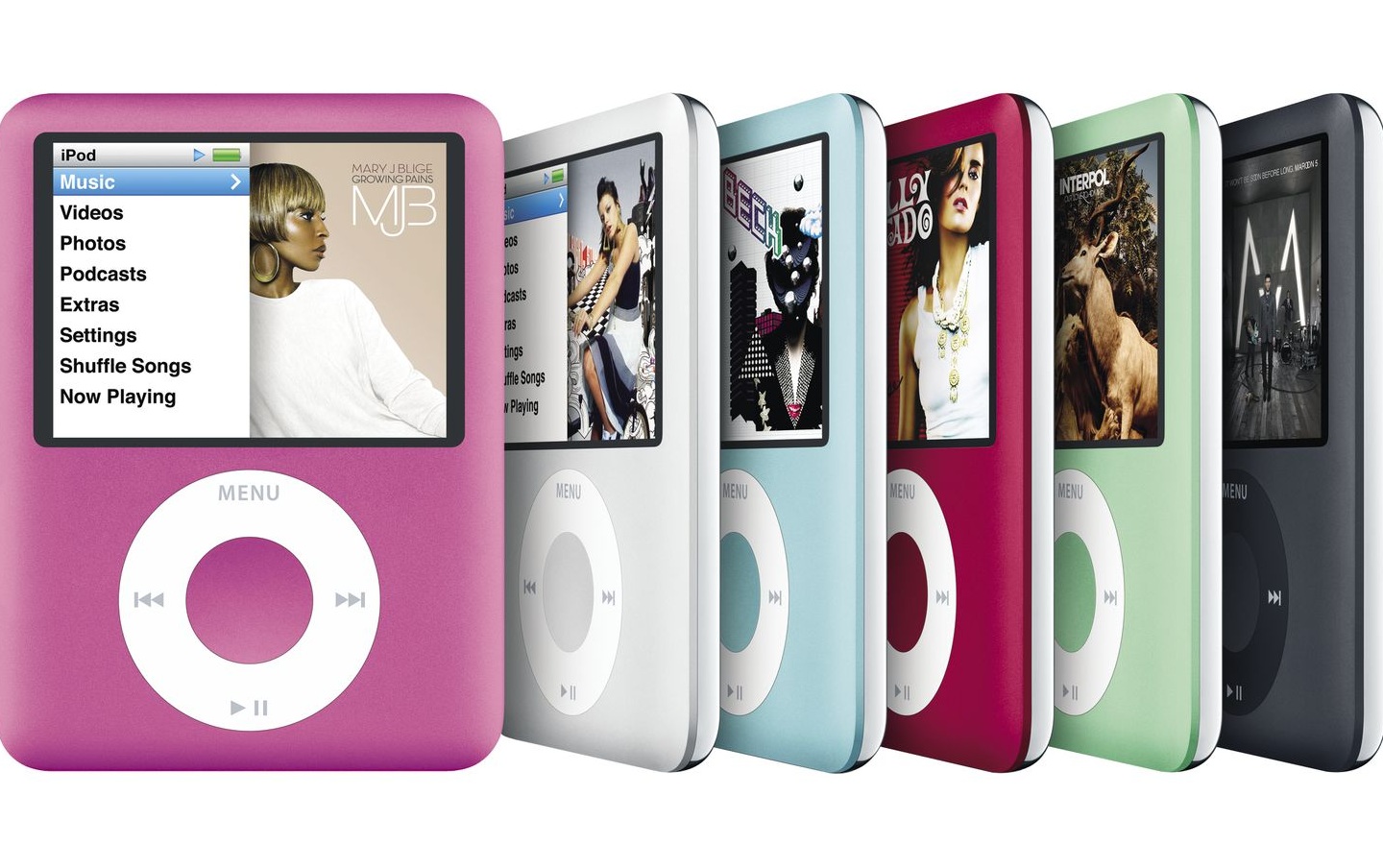 Общая теория гламура
когда виртуализация становится рутинной практикой и рынки перенасыщены брендами, успех начинает приносить гламур с характерными для него яркостью и незамысловатостью
гламур – не глупость «блондинок» из анекдотов
гламур – рациональность сегодняшнего капитализма
в одежде, стиле жизни, бизнес-проекте, политической кампании, или научной теории гламур обнаруживается по трем признакам: 
яркая легкость – максимально броская упаковка при максимально простом содержании 
бескомпромиссный оптимизм – радикальная позитивность 
утонченная стервозность – эстетически мотивированная антисоциальность
гламур проникает повсюду и принимает разные формы, но общая теория гламура проста и сводится к формуле: 
гламур = «большая пятерка» + «горячая десятка»
«Большая пятерка» гламура
роскошь: эксклюзивное потребление, выходящее за пределы функциональности 
экзотика: быт за пределами обыденности 
эротика: нагнетание «нечеловеческой» сексуальности 
розовое: радикальное визуальное решение проблем 
блондинистое: управляемая внешность, управляющая сознанием
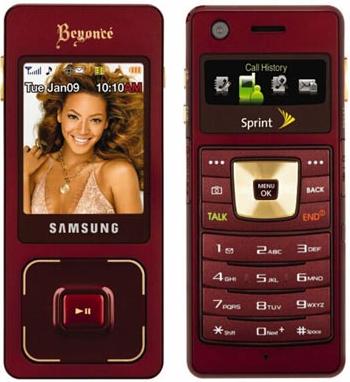 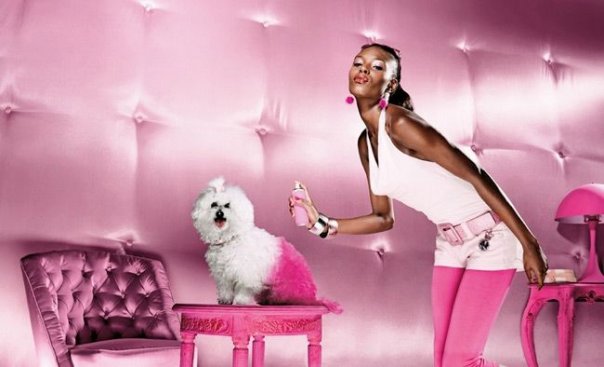 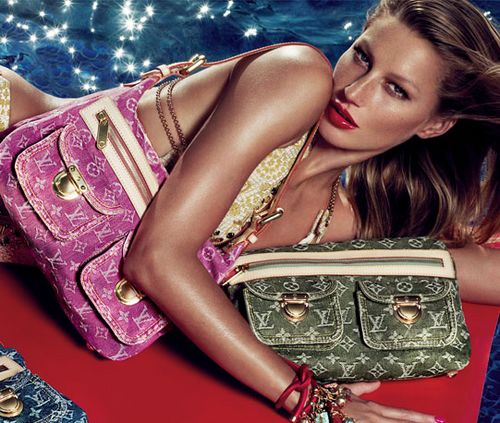 «Горячая десятка»
«горячая десятка» – это не число, а организующий принцип
топ-листы, номинации, рейтинги, хит-парады и т.п. придают всему включенному в них существенность и значимость 
гламур образуется выстраиванием мирового порядка из: 
100 самых дорогих брендов 
50 самых красивых людей 
500 самых успешных компаний 
10 самых влиятельных политиков
7 самых опасных животных 
…  
мир гламура создается интенсивными коммуникациями, которые превращают «горячие десятки» из субъективных представлений в медийную реальность
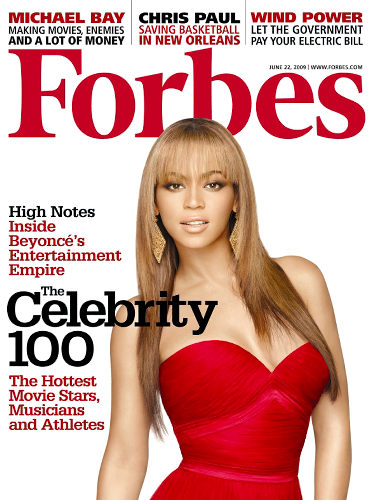 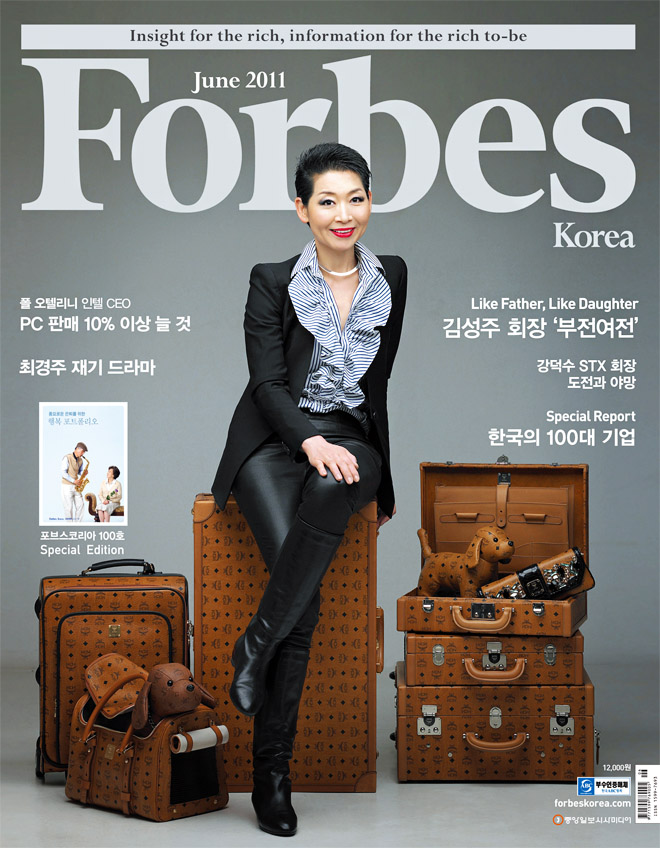 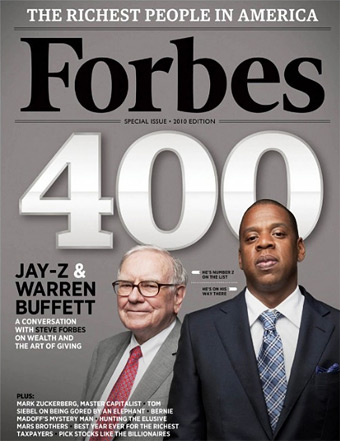 Глэм-индустрии
гламуроемкие (glamour-intensive) продукты создаются на основе элементов «большой пятерки» и обеспечивают их производителям темпы роста выше средних по экономике
индустрия роскоши,
индустрия секса,
индустрия гостеприимства,
индустрия моды,
индустрия красоты…
… это пять отдельных примеров «имплантации» элементов гламура в товар и развития гламуроемких производств 
это транс-индустрии, каждая из которых объединяет предприятия очень разные по продукту и технологии, но одинаковые по методам создания стоимости
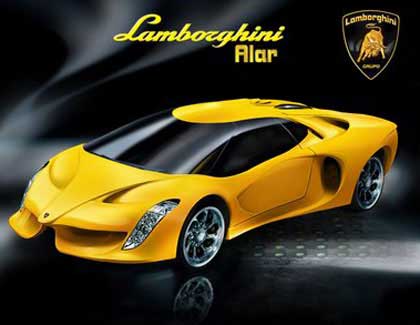 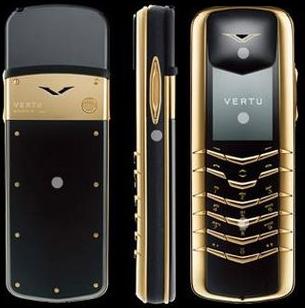 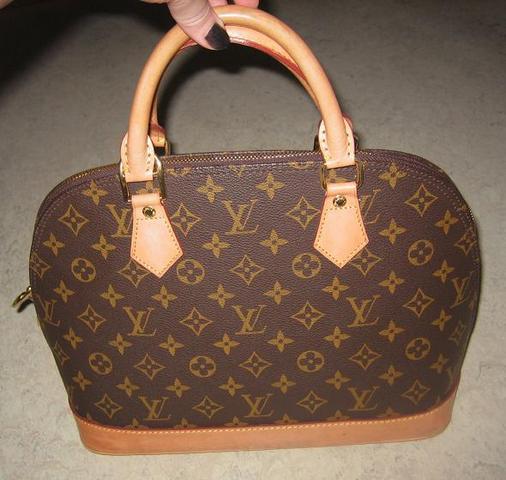 high-tech и гламуроемкость
Формула гламуроемкости:
GI = g×(R+A)
g – коэффициент с диапазоном значений от 0 до 1 
R – показатель расходов на исследования и разработки 
A – показатель расходов на рекламу
Гламурно-промышленный комплекс
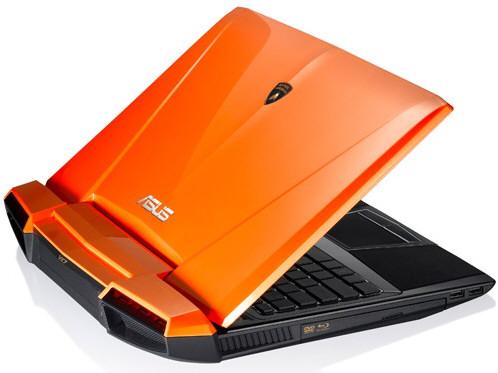 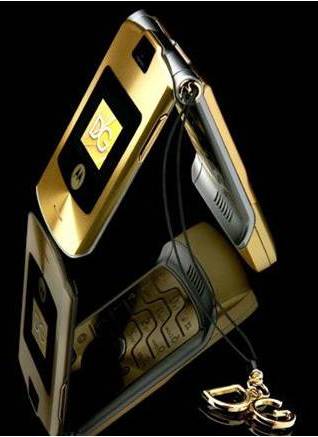 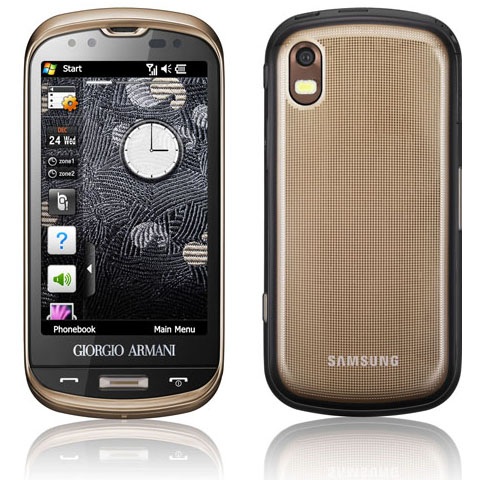 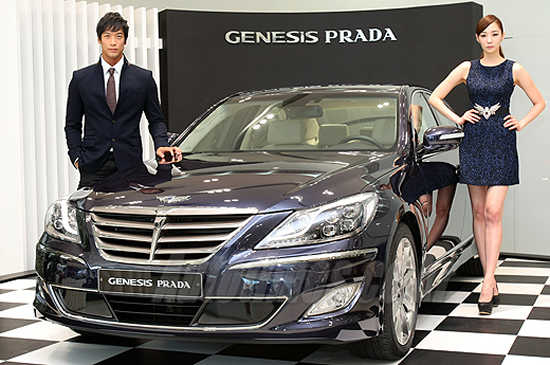 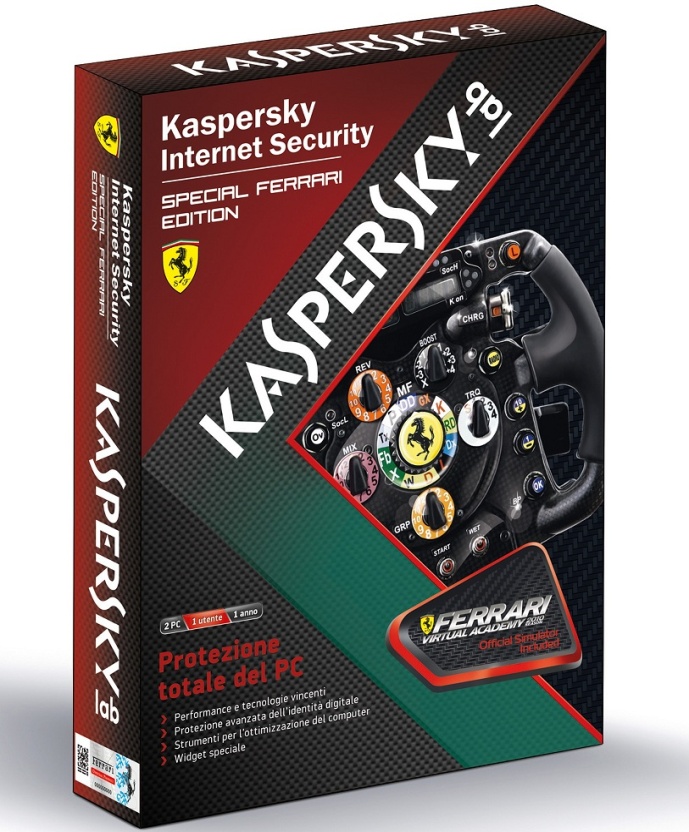 в сверхновой экономике происходит сдвиг капитализации от брендов к трендам
в стремлении создавать тренды и сделаться трендом компании образуют структуры гламурно-промышленного комплекса, соединяющие
производителей, 
работающих в индустрии моды дизайнеров, 
потребителей–трендоидов 
ГПК «размывает» привычные границы между брендами и создает транс-брендовые продукты 
ГПК «размывает» границу между фирмой и ее рынком и эксплуатирует не работников, а креативных потребителей
главный организационный принцип ГПК – «горячая десятка»: принесение бренда в жертву во имя тренда
Метаморфозы стратификации:от «луковицы» к «груше»
уровень дохода
к 2010 году 
США: домохозяйства с $120-250 тыс. в год
РФ: домохозяйства с 100-250 тыс. руб. в месяц
сверхновый средний слой
«размывание» среднего слоя
сверхновые бедные
Доля в населении, %
Бимодальная стратификация в РФ (2012)
Альтер-социальные движения
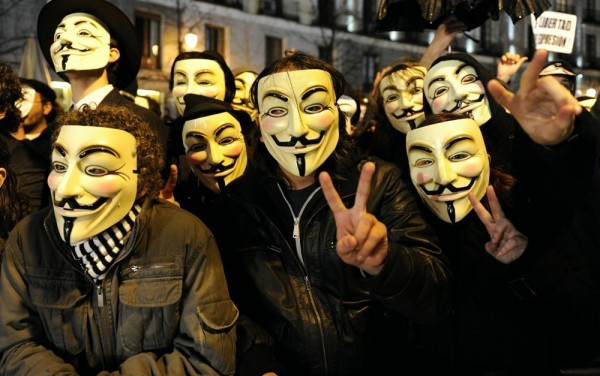 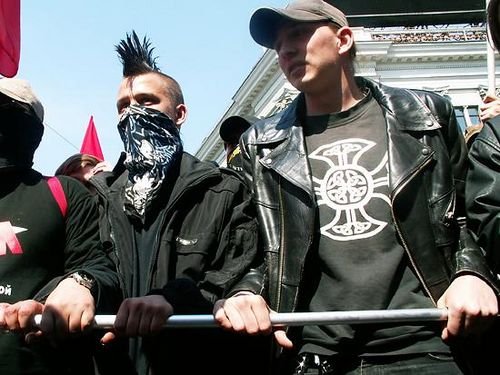 сверхновый капитализм провоцирует сверхновые формы протеста: рядом с глэмом всегда возникает трэш
хакеры и «пираты», нарушая право «интеллектуальной» собственности, подрывают режим глэм-капитализма
покупая контрафакт и обмениваясь файлами, потребители участвуют в движениях, которые создают альтернативу и антисоциальному гламуру и традиционной социальности  
общая теория трэша: бунт аутентичности против виртуальности и гламура возвращает функциональность и конкуренцию туда, где господствуют имиджи и монополизм
бунт аутентичности – движущая сила множества альтер-социальных движений не только в экономике, но и в политике, и в культуре
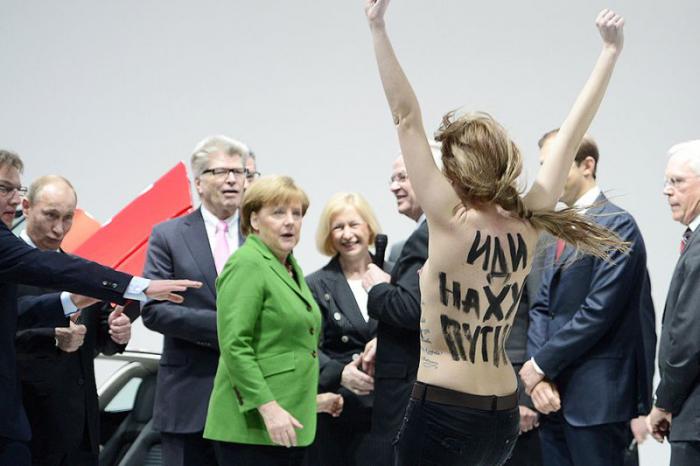 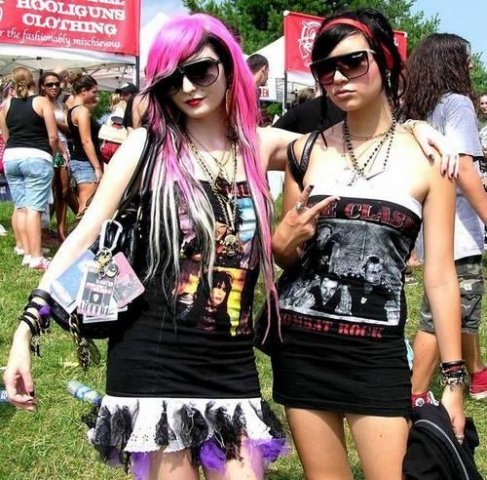 Альтер-капитализм
на рост альтер-социальных движений глэм-капитализм сначала реагирует полицейскими мерами, а затем переходит к поглощению и использованию креативности этих движений
поглощение альтер-социальных движений можно видеть 
в использовании стратегии ‘open source’  
в предоставлении возможностей скачивать контент  
в коммерциализации торрентовых сетей
в «растягивании» люксовых брендов
в «партизанском» маркетинге (guerrilla marketing)…
создатели трендов, соединяющие модели глэм-капитализма и альтер-социальных движений, формируют другой способ создания стоимости: на основе потоковой аутентичности
глэм-капитализм – это мир копий без оригинала (симулякры Бодрийяра)
альтер-капитализм – это мир потоковой аутентичности, где оригиналы – потоки, опережающие любое копирование
Подробнее…
Иванов Д. В. Гламурный капитализм: логика «сверхновой» экономики // Вопросы экономики. 2011, № 7
Иванов Д.В. Глэм-капитализм. СПб.: Петербургское востоковедение, 2008
Иванов Д.В. Время Че: альтер-капитализм в XXI веке. СПб.: Петербургское востоковедение, 2012
Глэм-капитализм+ (www.vkontakte.ru/club390698)
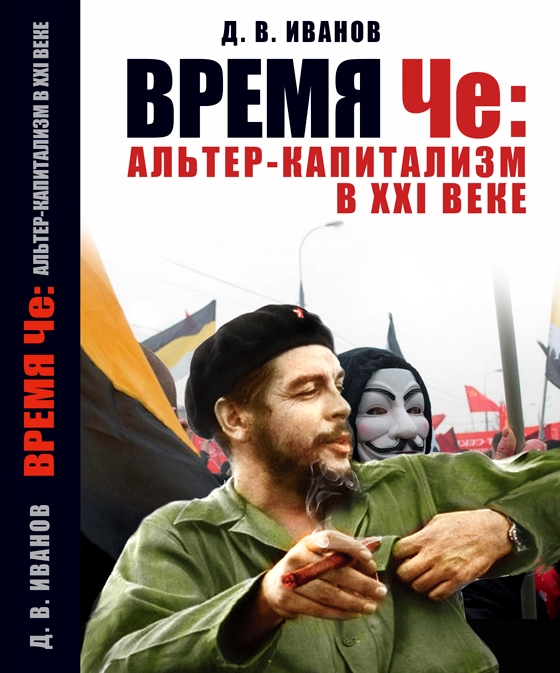